Experiment Plan forDevelopment of an Absolute Coordinate Calibration Device for Beam Profile Monitor
Feb. 24. 2025
윤주환
1
1. Research Background
2. Experiment Design
4. Result Analysis
3. Experiment
BPRM by scintillator and its limitation

Research purpose

Numerical model
Process of experiment

Device setup & spec

Device component test
BPRM stage alignment test

Motor performance test

Original 2D profile image setting

Distorted image measurement
Comparison of Original & Measured

1D (x, y axis) intensity graph plotting

RMS Error
2
Time Table
~25.02.21

실험 장비 완비 여부 확인

논문 Perspective Calibration 부분 작성

PC 설정 및 자리 옮기기
	(선형가속기 105호)
~25.03.03

연습용 스크린으로 프로파일 찍어보기

논문 Experimental Setup 부분 작성

피규어 초본 제작
~25.03.10

YAG 설치 및 프로파일 데이터 추출

논문 초고 작성 완료 후 피드백

(늦어도) 3월 둘째주까지 논문 서브미션
3
Research Background
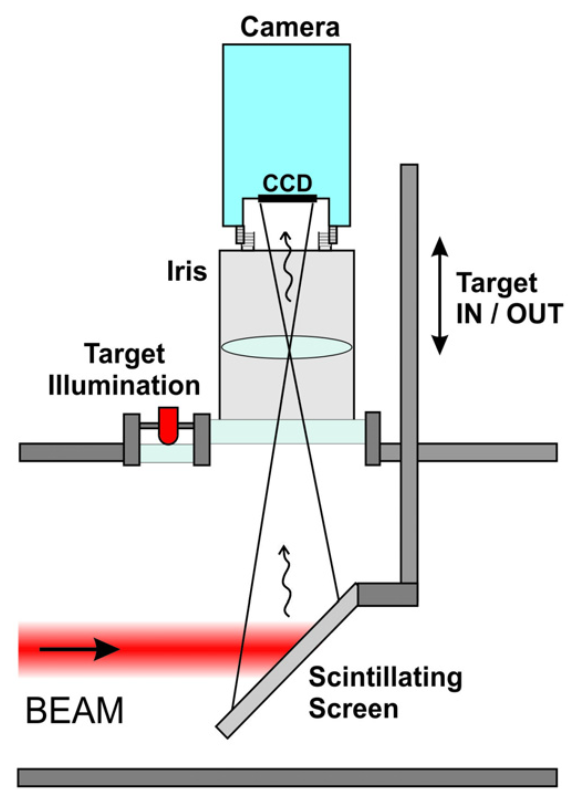 y
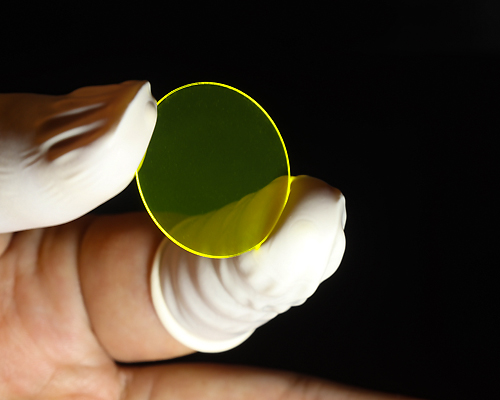 x
2D  beam profile
Beam Profile Monitor (BPRM) based on the scintillator is well adopted due to its convenient structure.

Scintillator oblique against the beamline  Beam profile image is distorted.

BPRM device alignment & assembly tolerance  Inaccurate position coordinates.
4
Perspective Calibration
a) RAW DATA
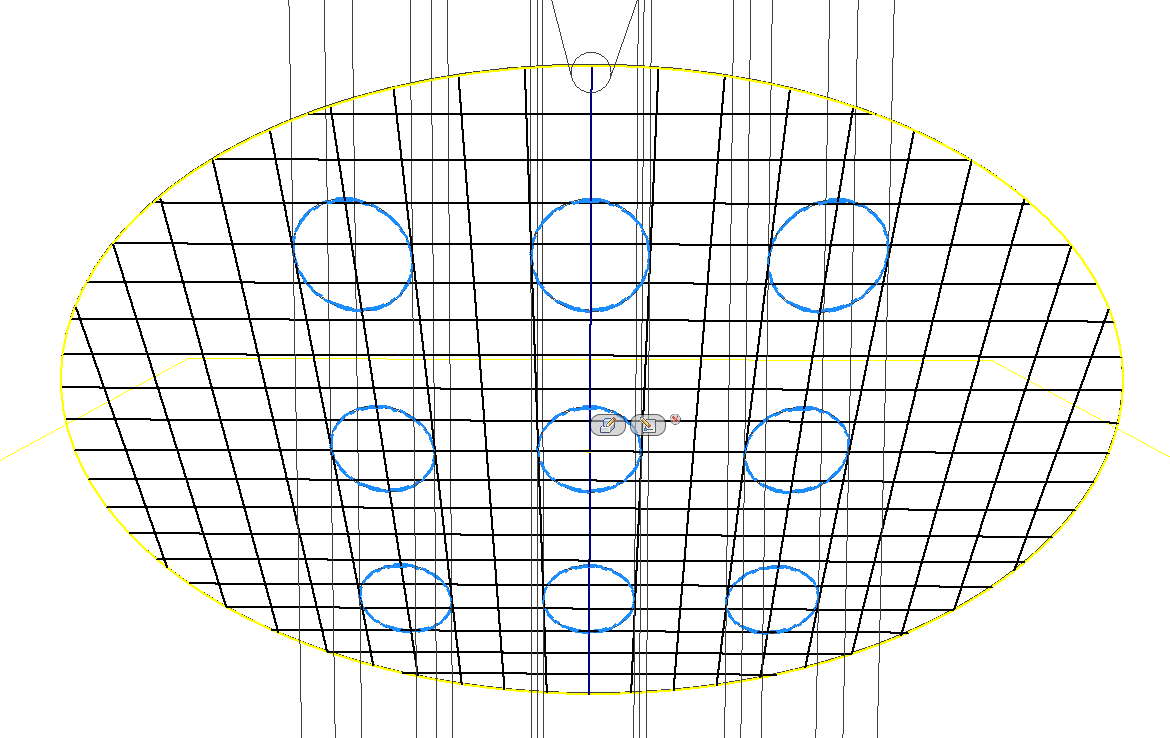 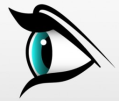 Readout
Goal
Flattening the distorted coordinate space
Restoring original space regardless of the distorted angle

Method
Identify the relation between the original and distorted coordinate space
Transform all the coordinates  extract whole image

Application
Get 2D flat beam image of the tilted screen
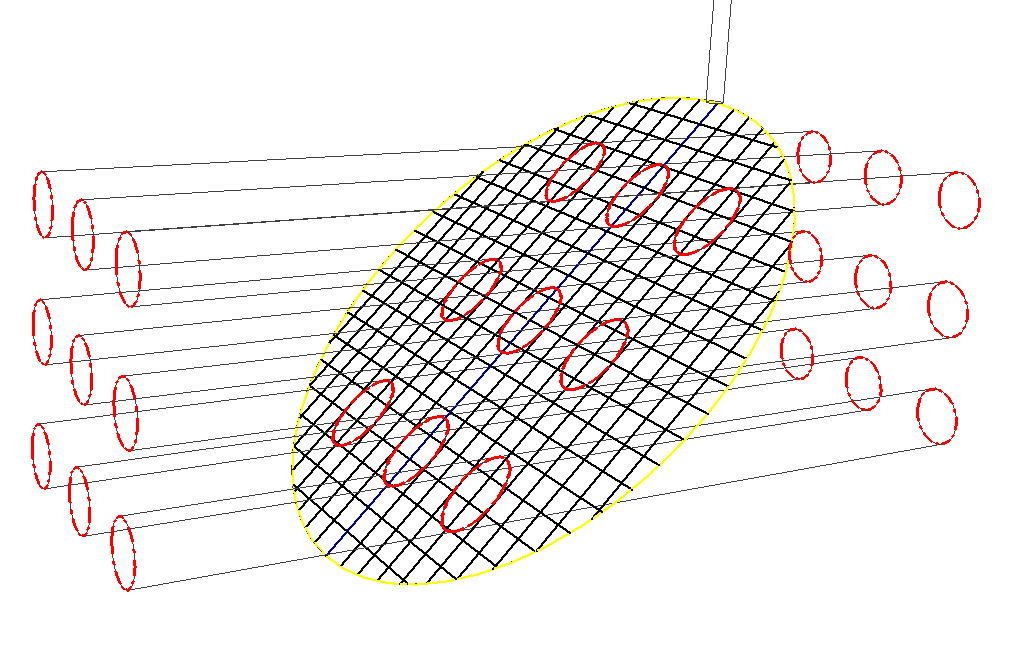 9-circular beam
b) DESIRED IMAGE
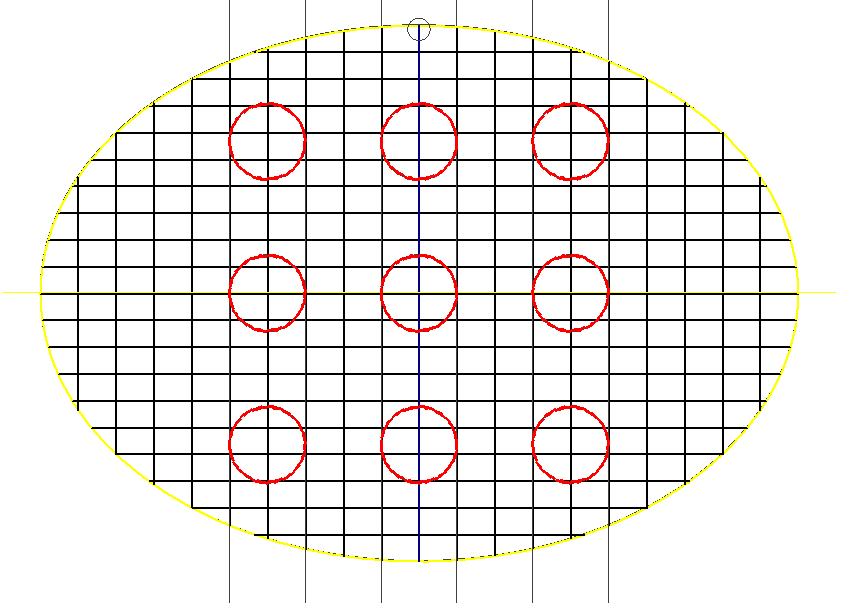 tilting screen
5
Perspective Calibration
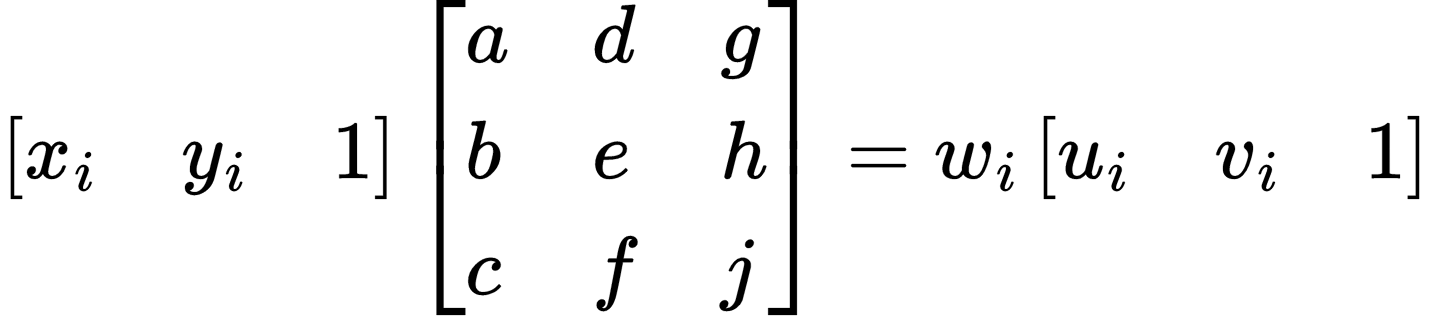 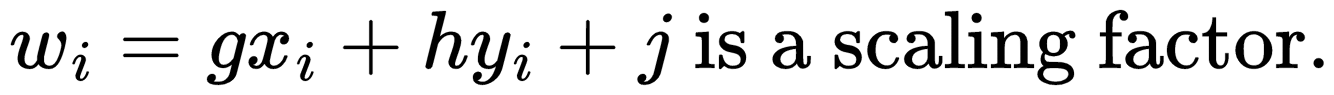 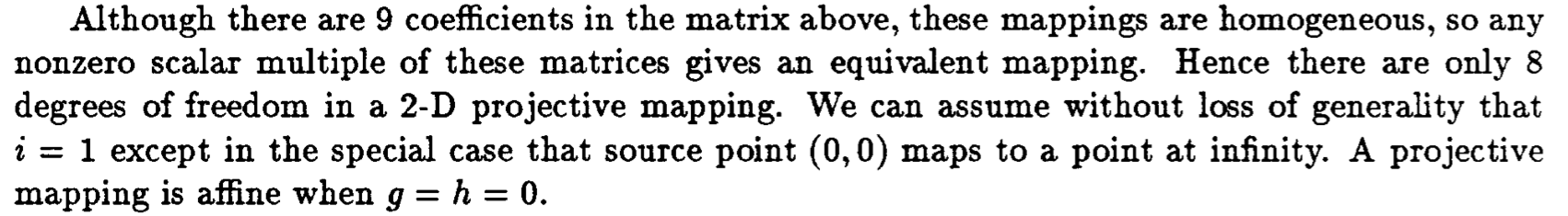 Coordinates are changed when the original point projects to distorted plane.
Each coordinates is related by transformation matrix, 3x3.
j=1 in scaling factor  The rest of matrix can be obtained by 4 pairs of coordinates.
Transform the remaining distorted coordinates into plane ones  Single flat image
6
Overview of An Experiment
BPRM Stage Set up
Alignment test
Camera area confirmation

Two-axis Motor Examination
Position & velocity consistency in straight path  Linearity
Position accuracy after repeating motion  Repeatability

Camera Origin Point Setting
Set camera’s origin position to target the central part of YAG screen
7
Overview of An Experiment
2D Beam Profile Image Production
Criterial image (Transform 45˚ tilted seen to horizontal plane)
Distorted image (Arbitrary angle)

Image Calibration
Perspective transformation
Acquire 1D gray scale of beam profile
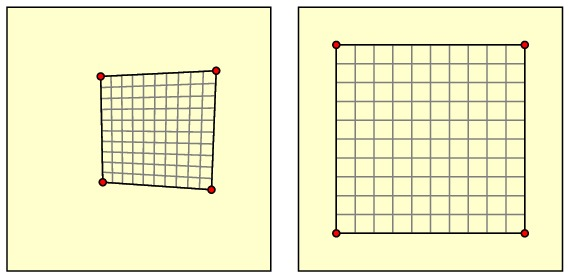 8
https://ko.aliexpress.com/item/1005002587524203.html
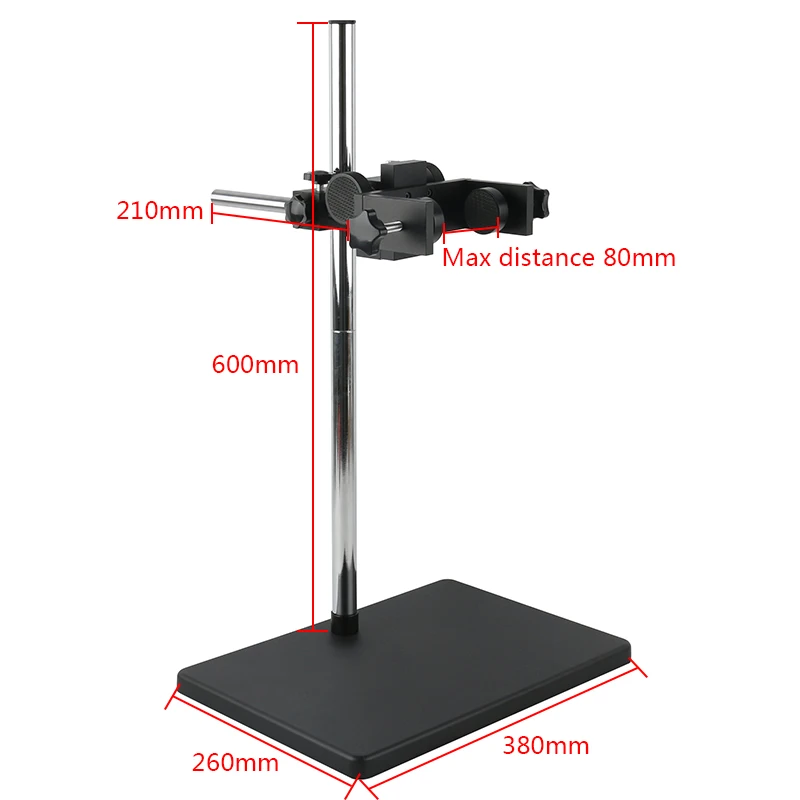 Device Setup
What needs
CMOS Camera & Two-axis motorized stage
Grid glass plate (To check the alignment of a stage and set the coordinates of moving motor position)
YAG Screen & Supporter
Laser & holder
Level meter
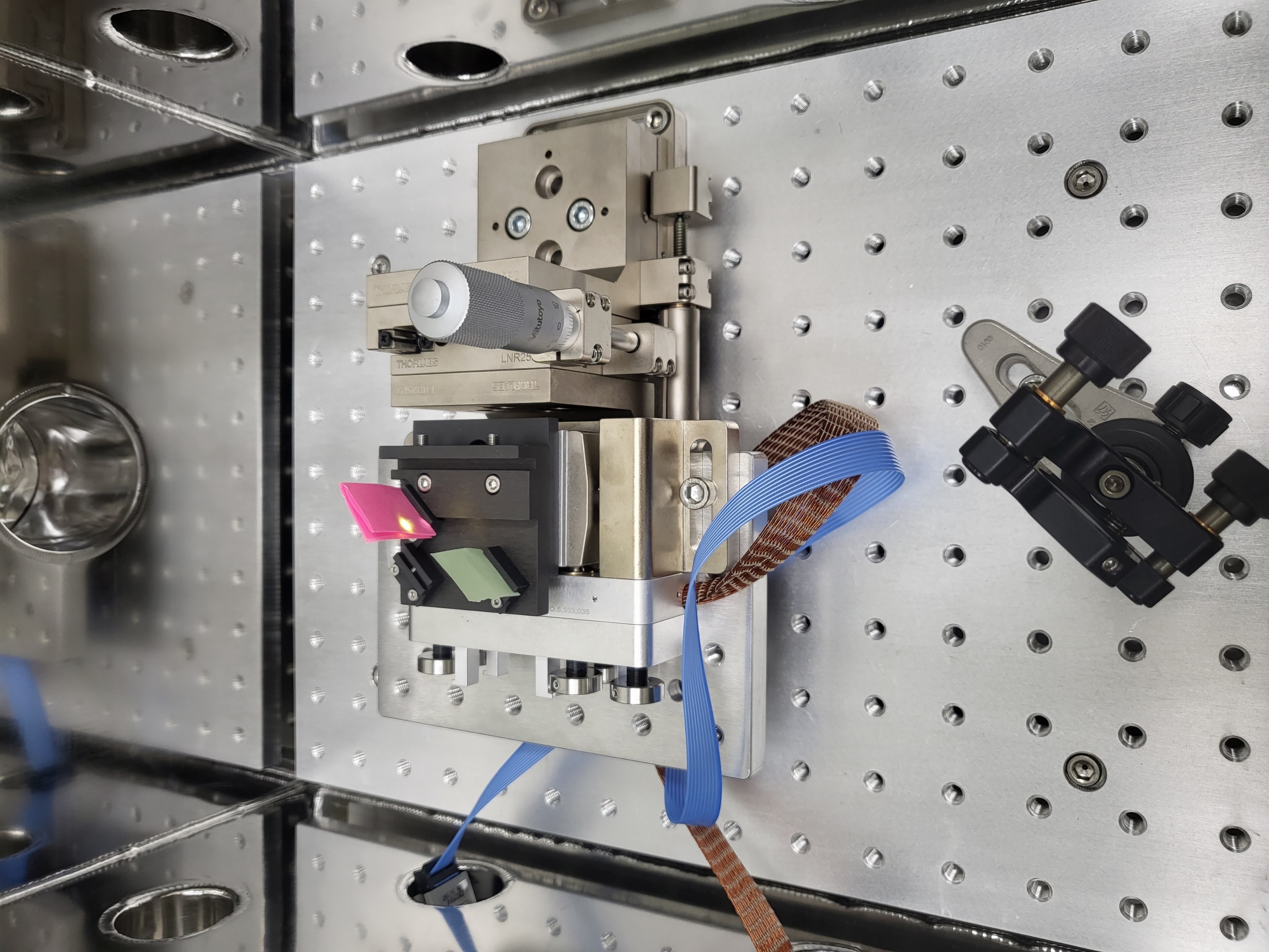 9
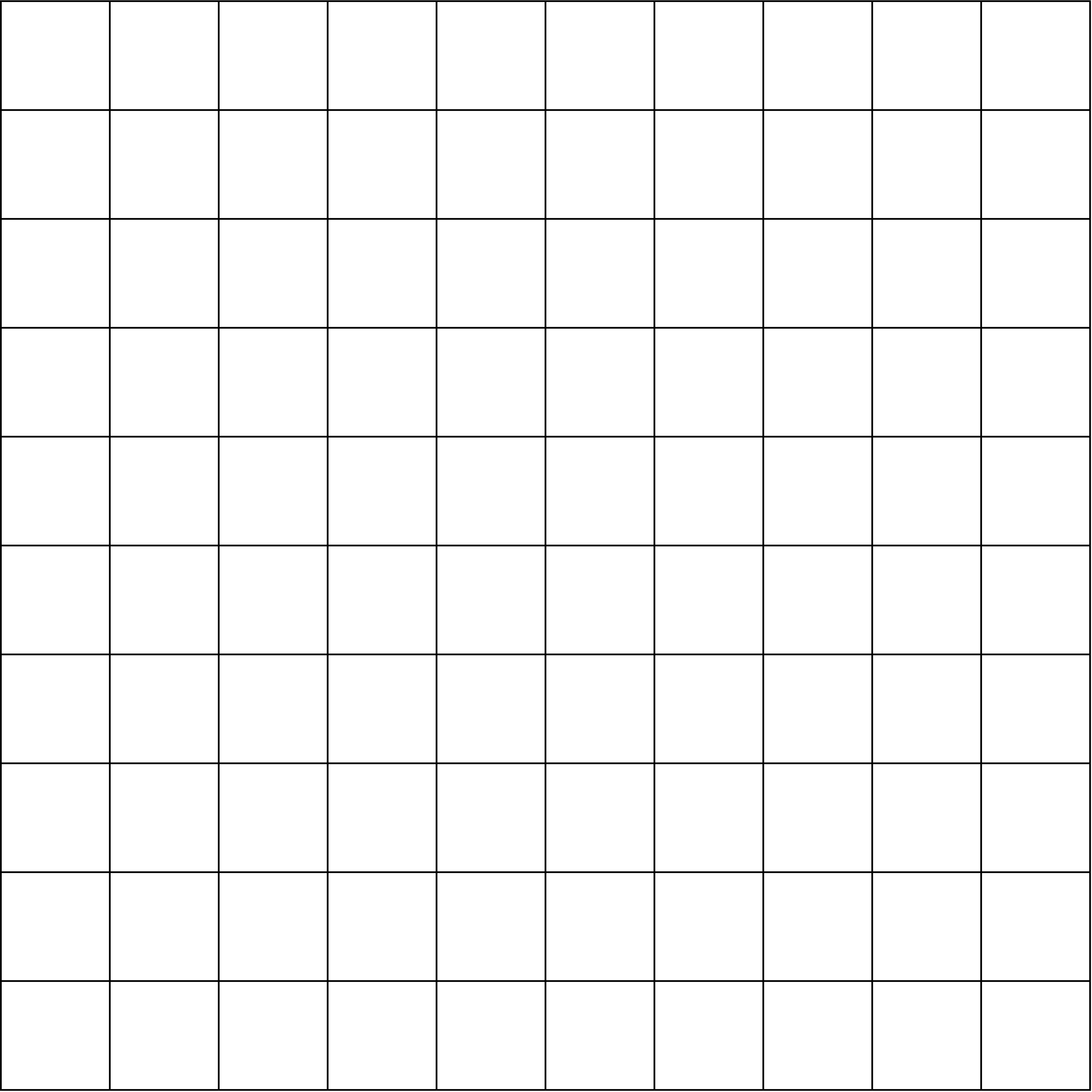 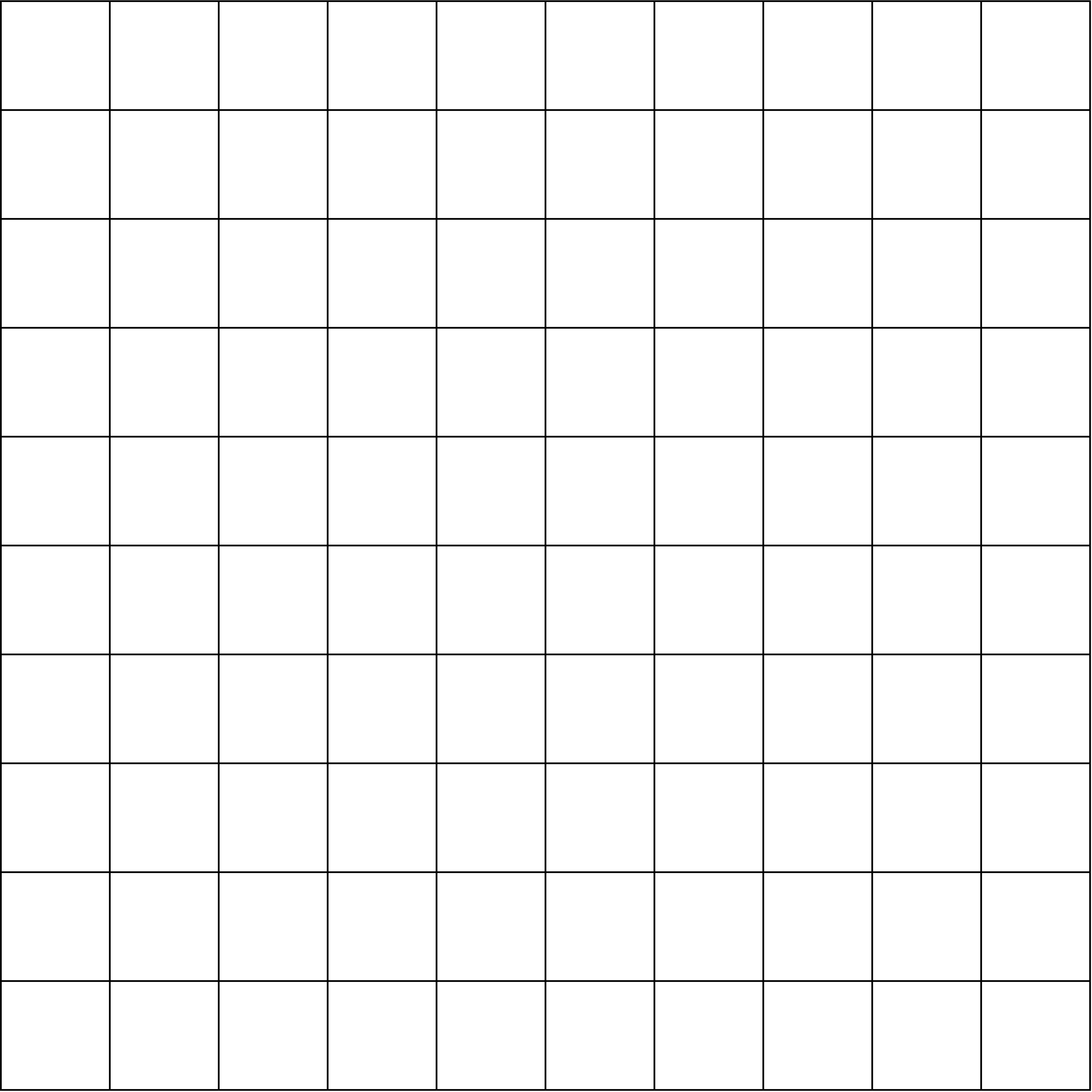 Device Set up (Specification)
한 칸에 5mm
중심점(원점) 기준으로 25mm 지점까지 사용 가능
Grid plate
Ce:YAG single crystals
Size: 10x10x0.1mm
Thermal resistance: 790 W/m
Melting point: 2243 K
Polished surface with marking grid
YAG
Laser
Wavelength: 532 nm
Power: 500 mW
Diameter: 6.0 mm
* 슬릿 구멍으로 빔 크기 줄이기
Grid plate
Fixed focal length: 25 mm (Wide Angle)
Working distance: 100mm - ∞
Maximum distortion: 0.22 %
Lens
Camera
Ethernet control
Resolution: 10000 ppr
BK Brake (Axis-mounted)
Holding torque: 1.0 Nm
2–axis
Motor
Type: CMOS
Resolution: 1.6 Megapixels
Sensor Size (FxV): 4.97 mm × 3.73 mm
Mono (Colorless)
10
Device Setup
11
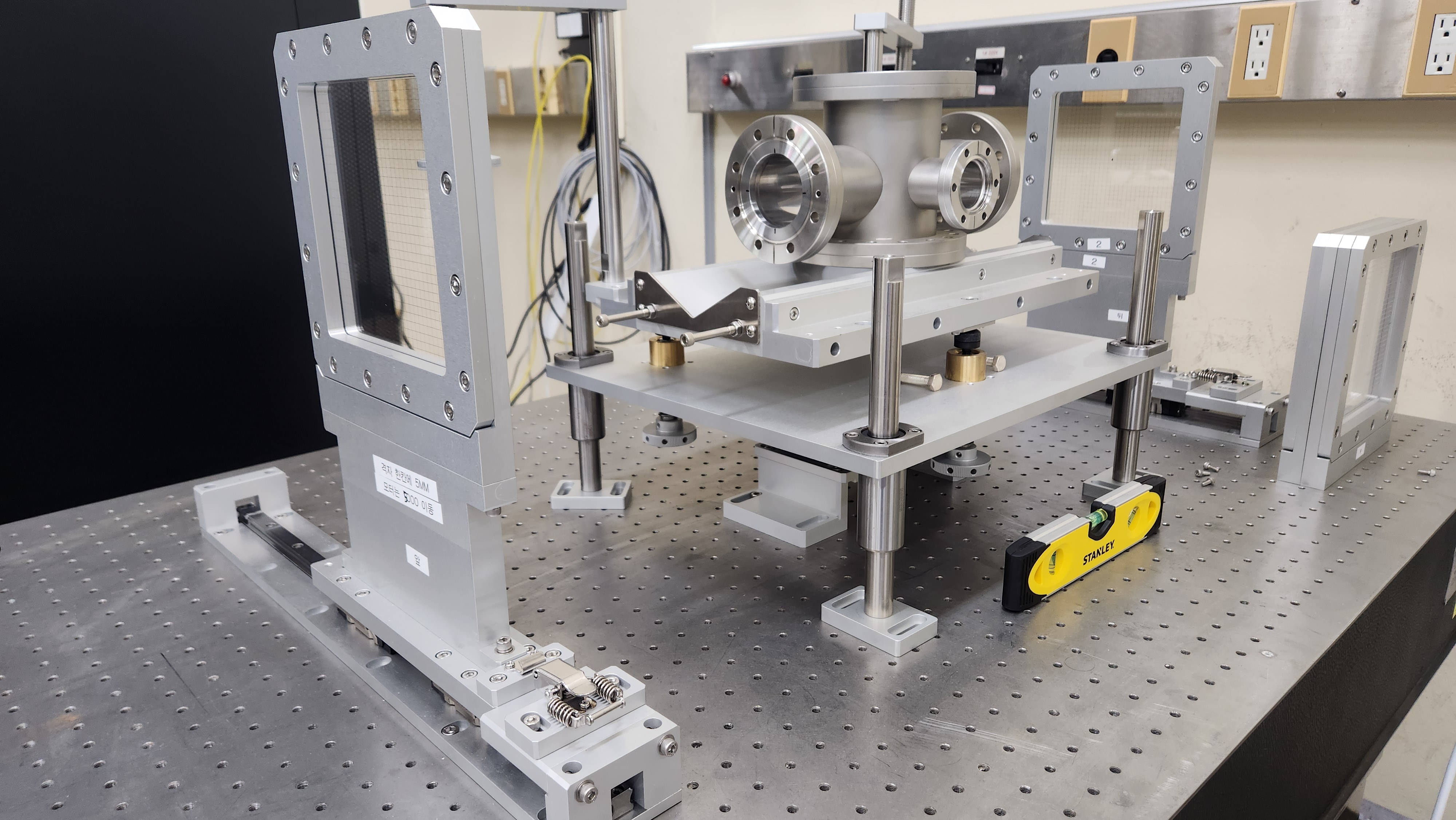 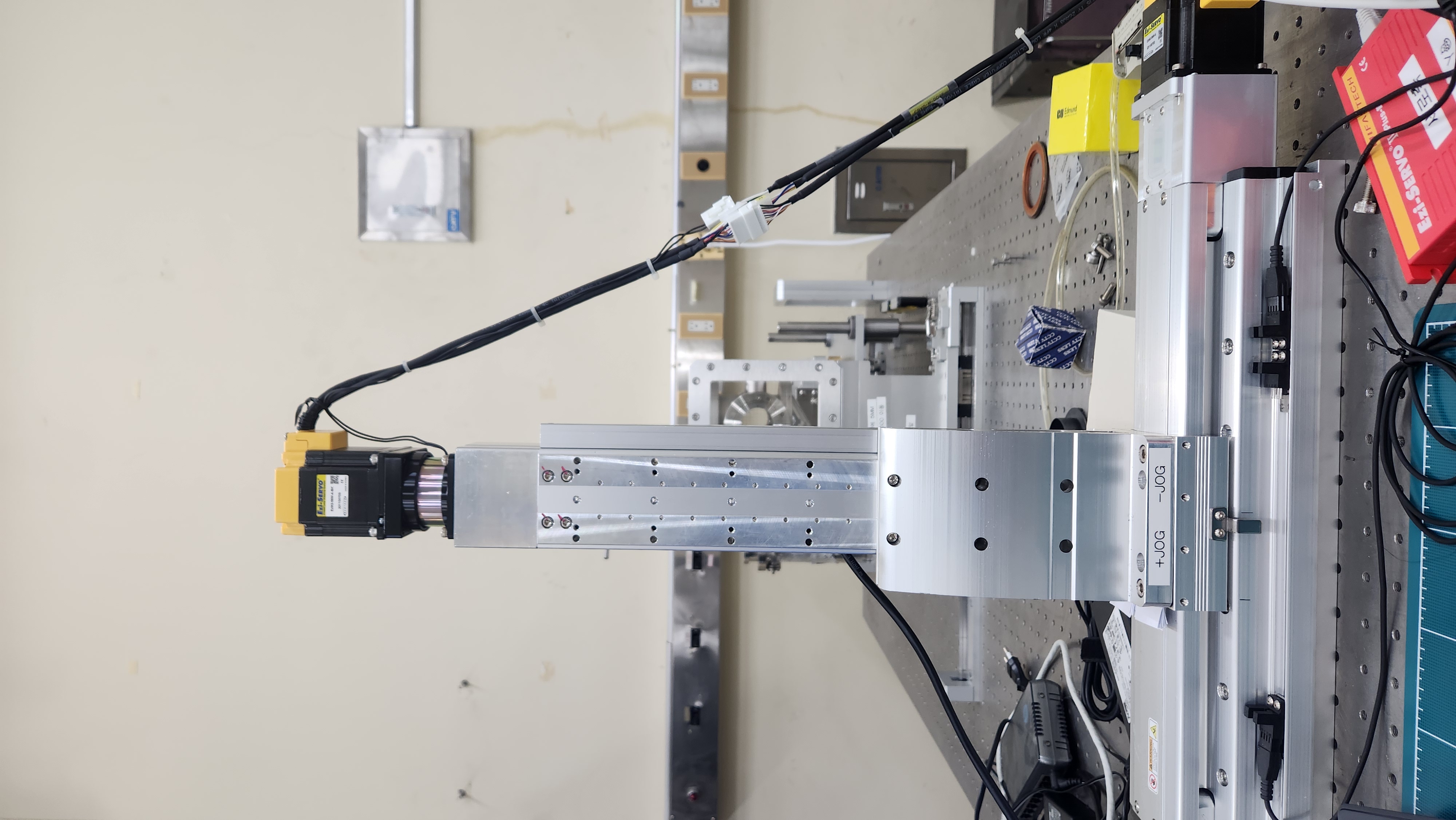 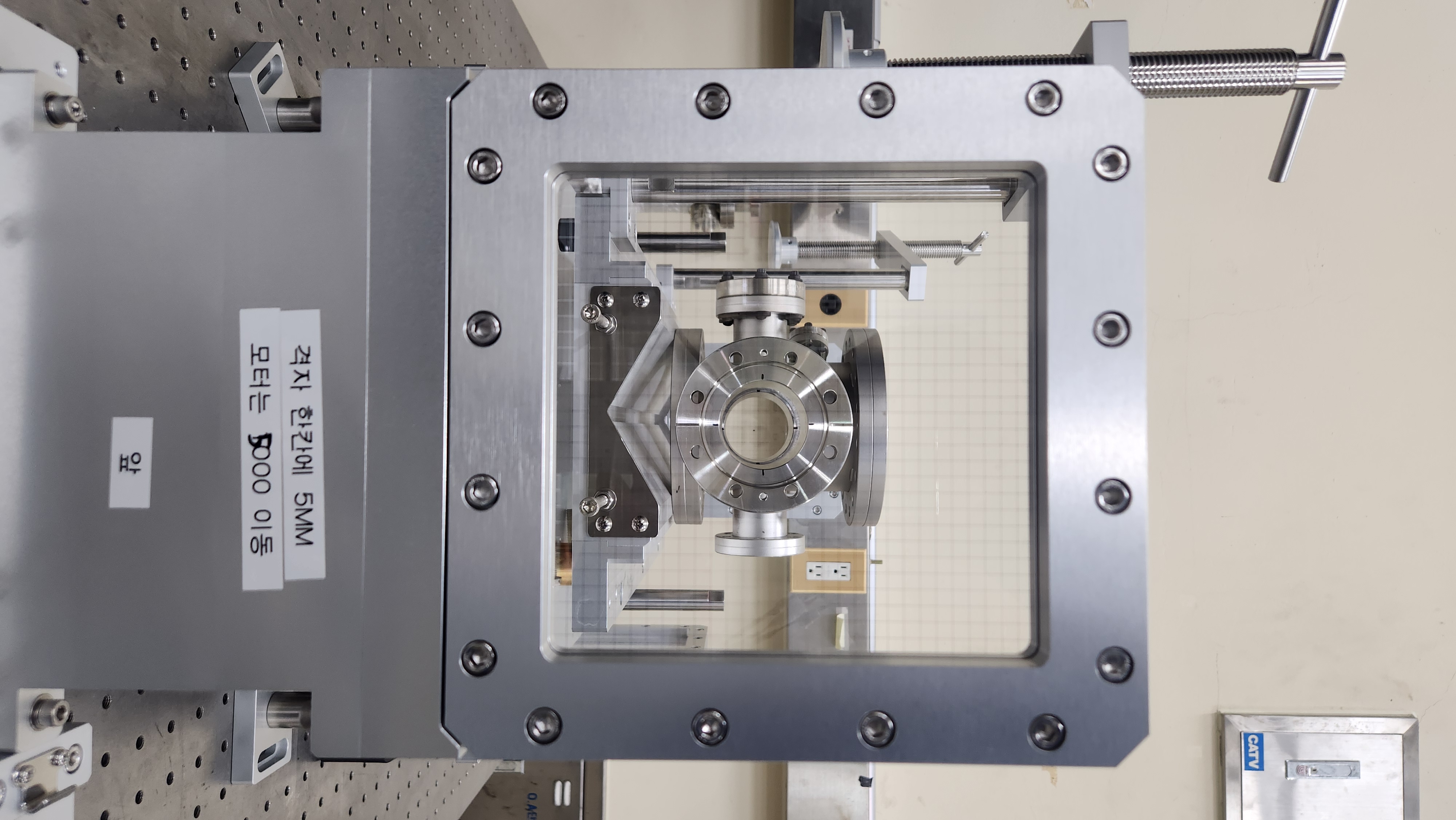 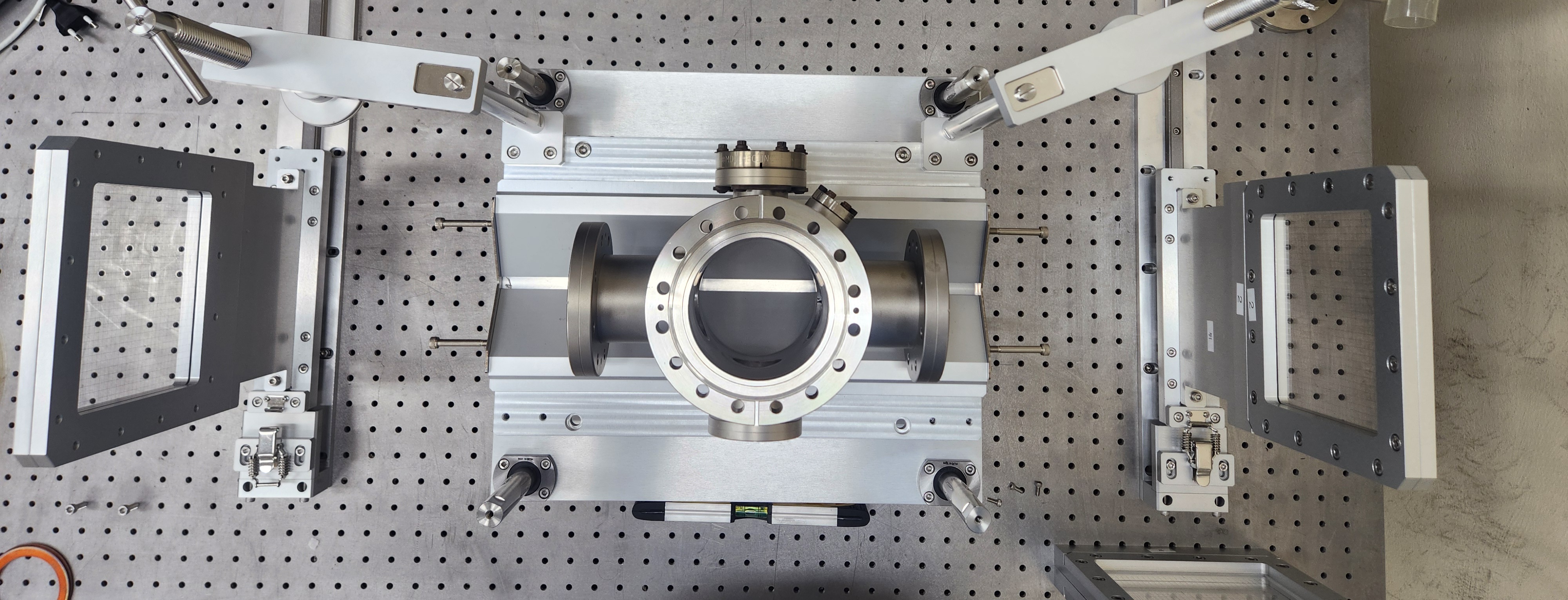 Plate to plate: 0.875 m
Table to grid center: 0.290m
12
Alignment Test
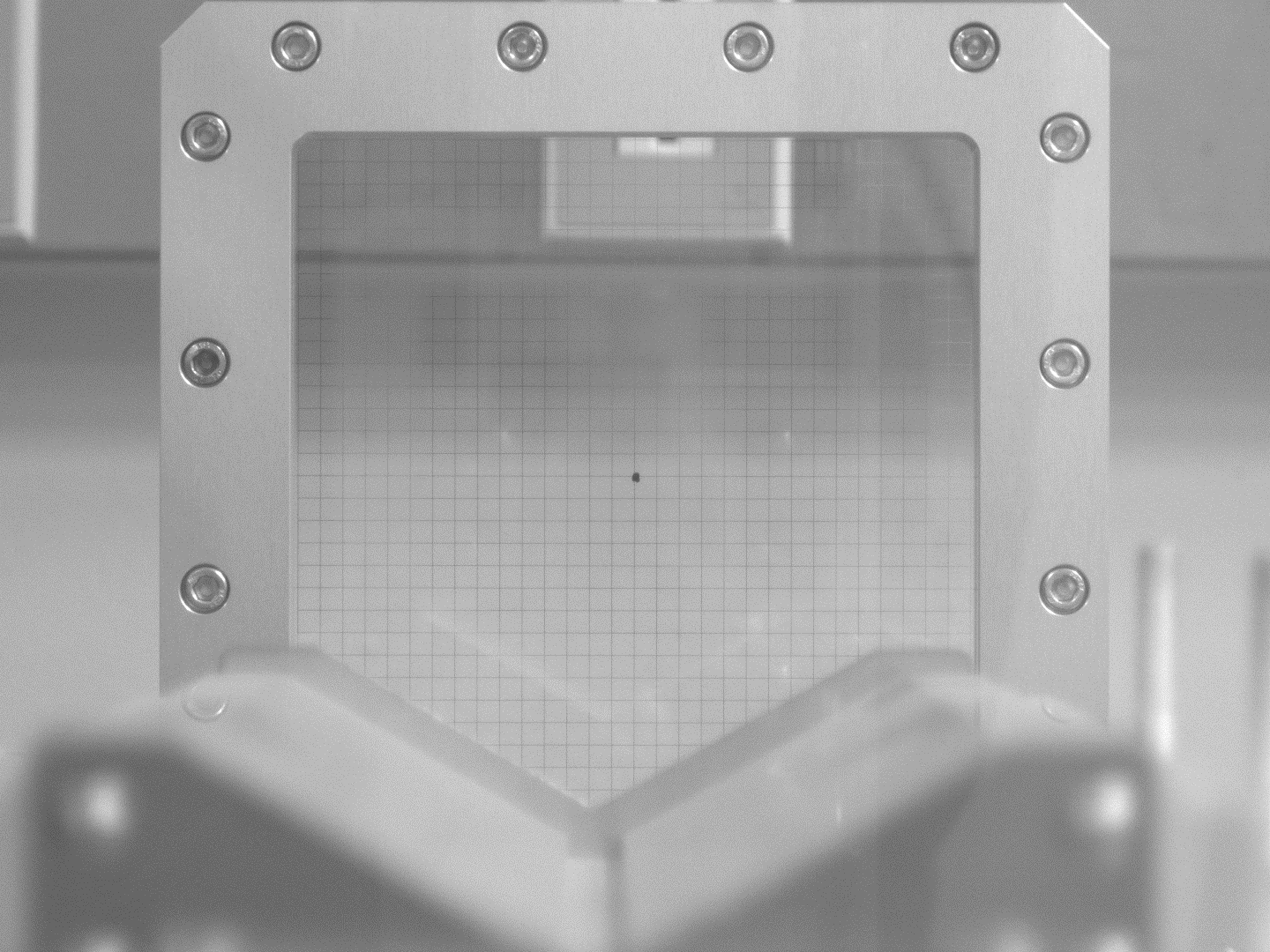 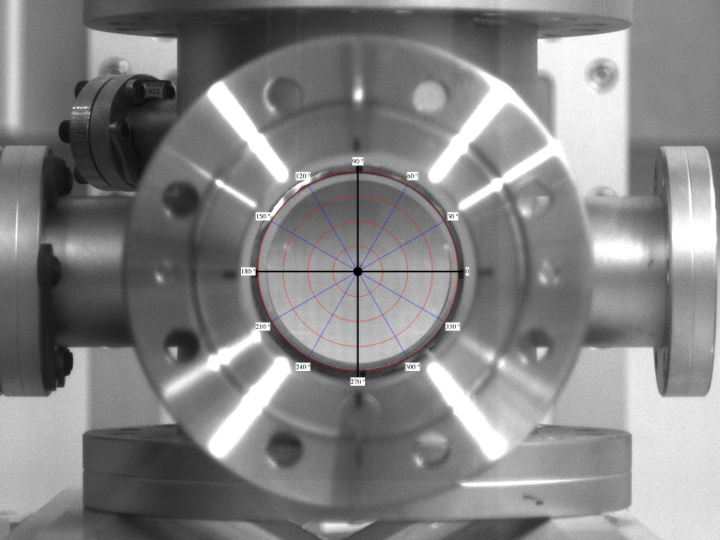 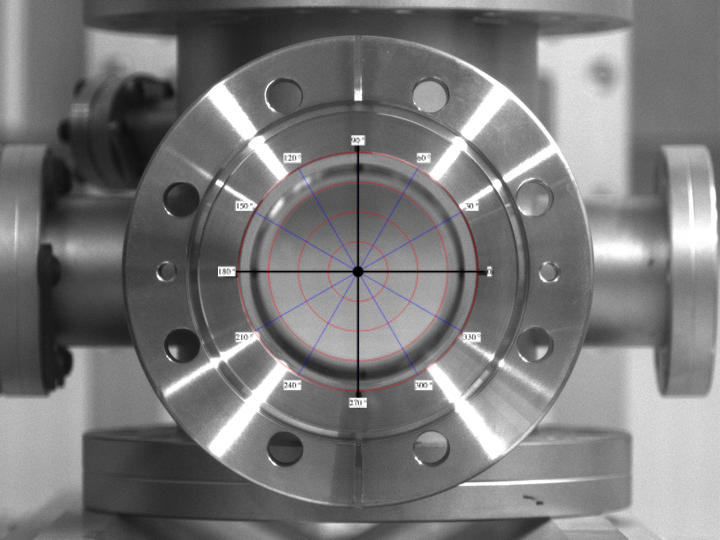 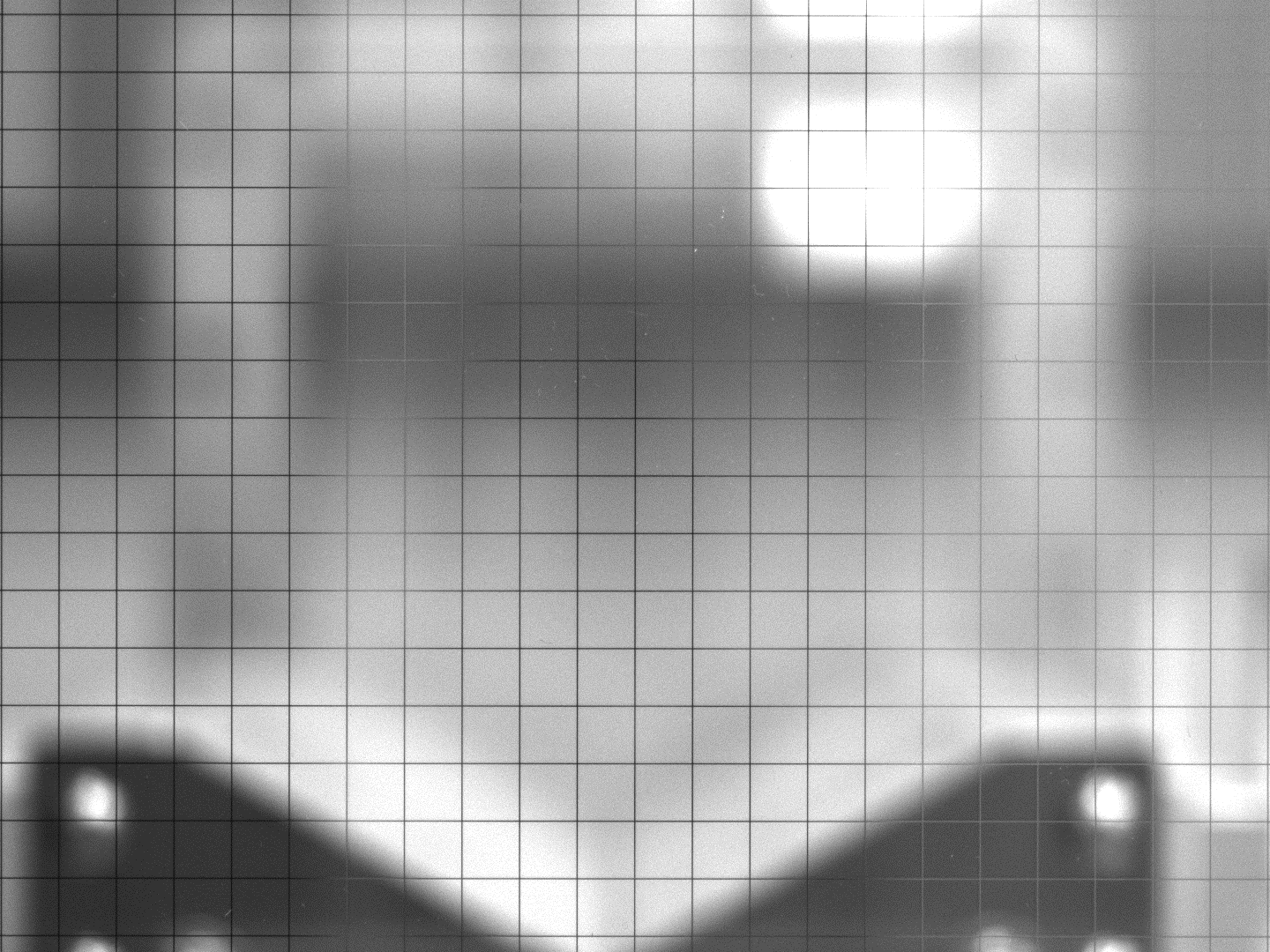 두 격자판의 촬영 범위 지정 및 평행 여부 점검
스크린 대신 더미 챔버로 일직선 정렬 시험해 봄
Verify the range of linearly printed grid on each plate.
Each coordinates are overlapped.  Determine whether camera gazes at the front.
If the camera moves 5000um when the coordinate moves one space (5mm)  Camera can move without grid plate.
Eliminate the grid plate after setting origin point.
Control the motor to move the camera to the desired position.
13
Motor Test
14
Experiment
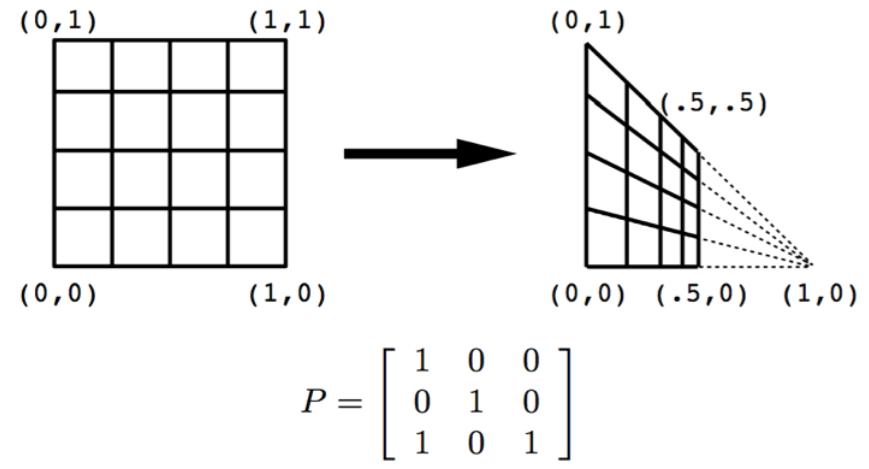 BPRM image calibration by perspective transformation
Irradiate YAG with a laser  Laser beam 2D profile image.
Flatten the tilted screen image using a transformation matrix and compare it with the original 2D image.
Verify stage alignment and motor repeatability/linearity before experiment to ensure same images.
15
Experiment
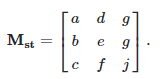 Source image
(2D Flat profile)
Target image
(Tilted screen)
Transformed image
(Perspective calibration)
Comparison
16
BPRM Measurement & Analysis
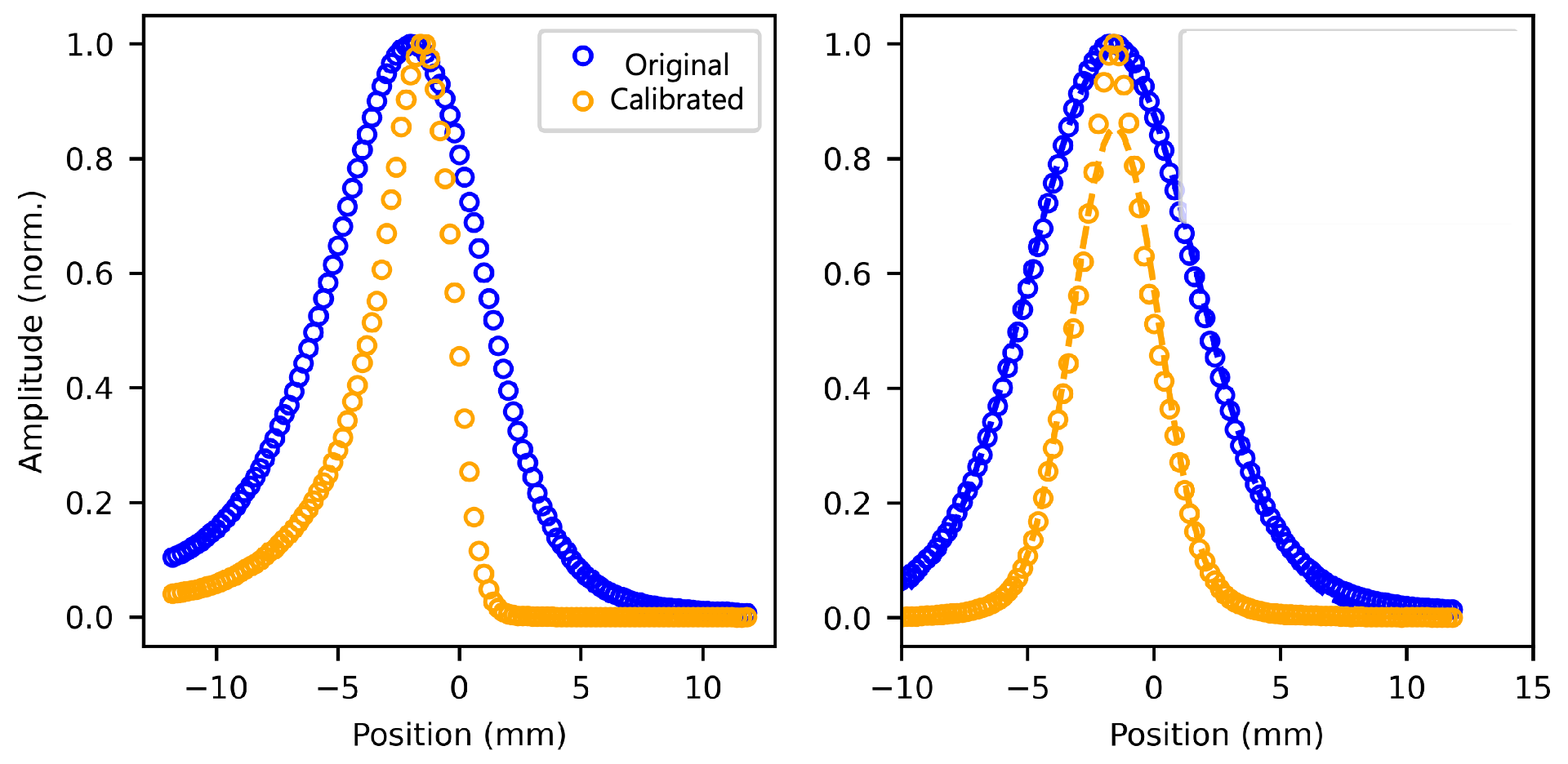 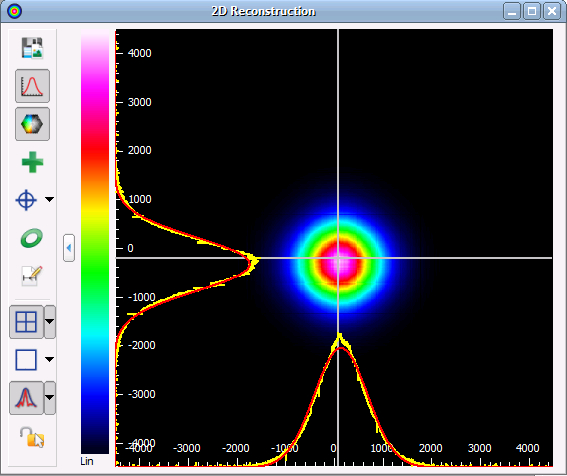 Comparison of original 2D profile and calibrated image by transformation matrix
Plotting the gray scale graph of each profile’s horizontal & vertical axis.
Compare error rates with RMSE for graphs in each axis.
Describe beam spread, shape (eccentricity) qualitatively.
Analyse error cause.
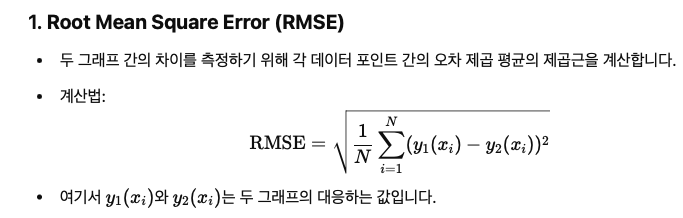 17
THANK  YOU
18
Appendix
What to be equipped
YAG Screen (안 깨지게 설치)
Laser pointer mounting (스크린 중심부를 정확히 targeting)
Laser hole slit (빔 사이즈 줄이기 위해)
BPRM Analysis Program (프로파일 그래프 도화)
19
Appendix
Camera Information
Focal length
Field of View
Lens Magnification
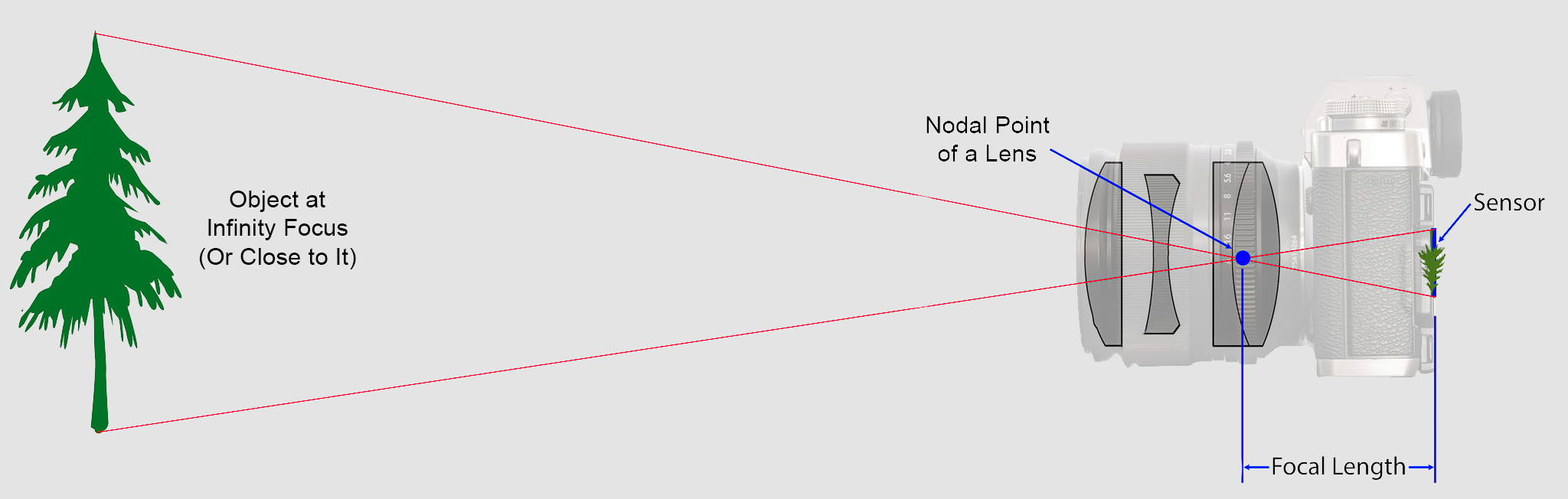 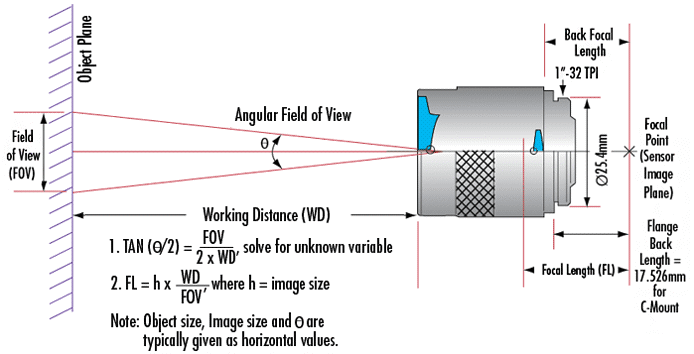 https://www.edmundoptics.co.kr/knowledge-center/application-notes/imaging/6-fundamental-parameters-of-an-imaging-system/
20
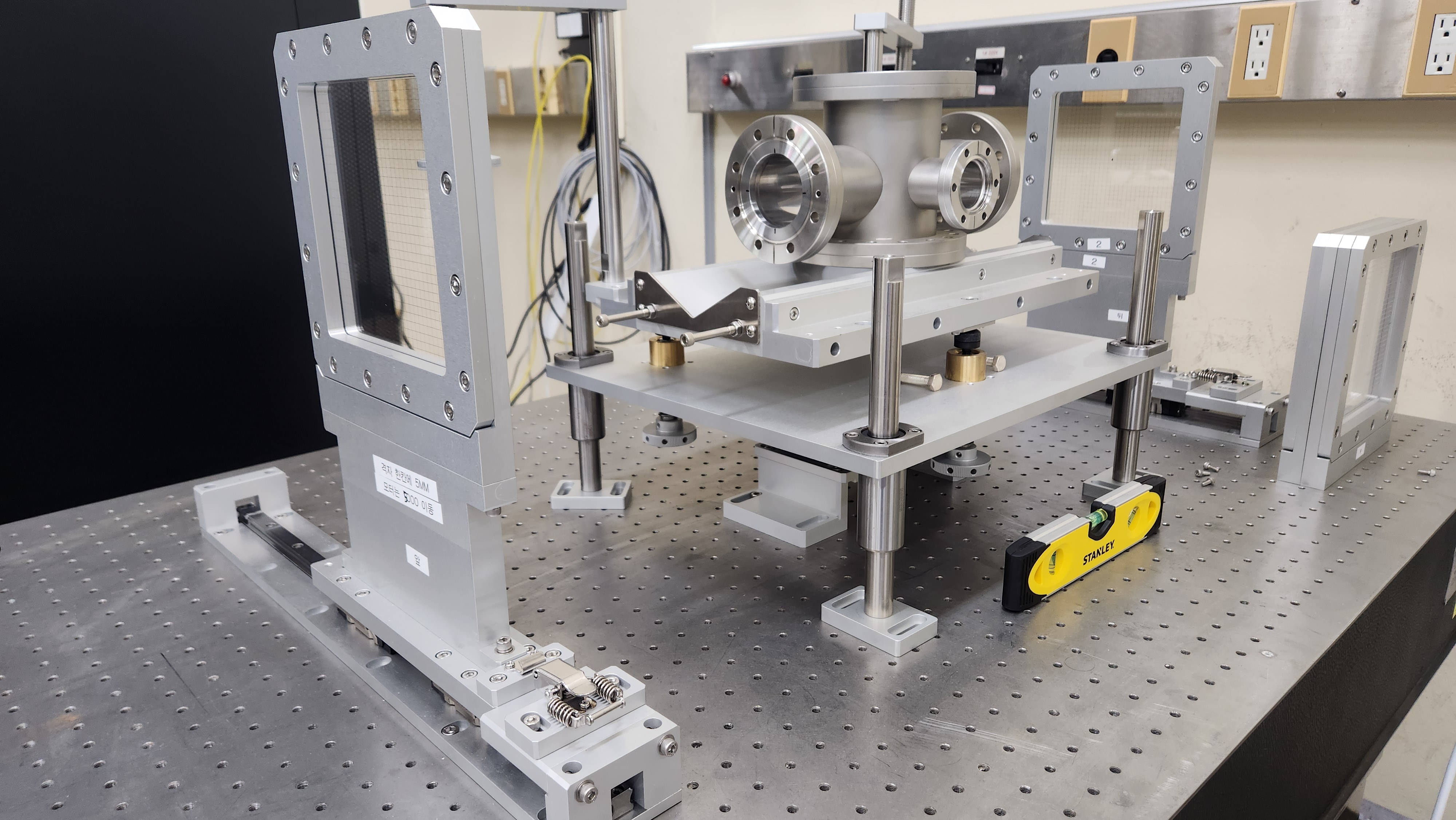 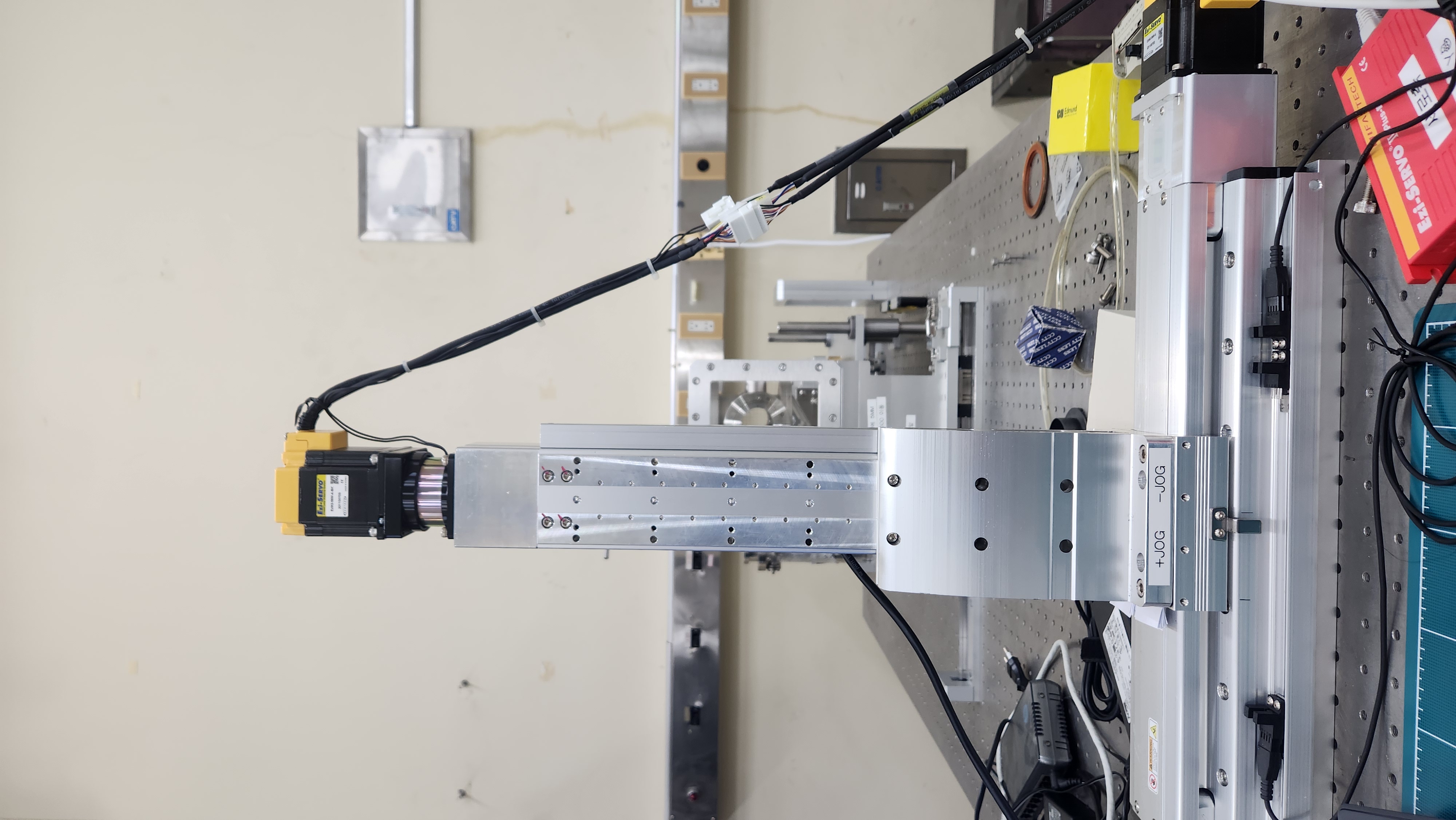 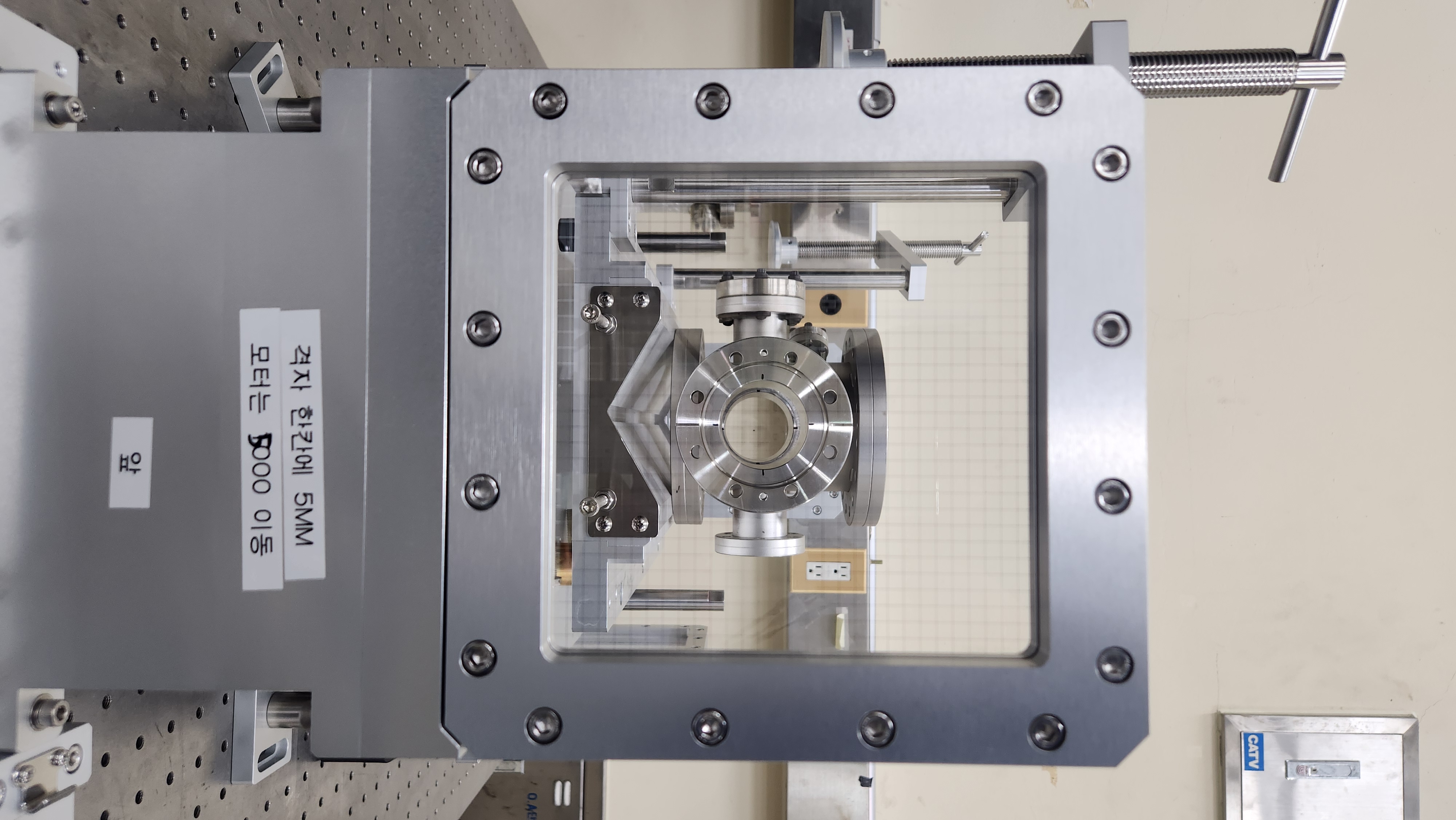 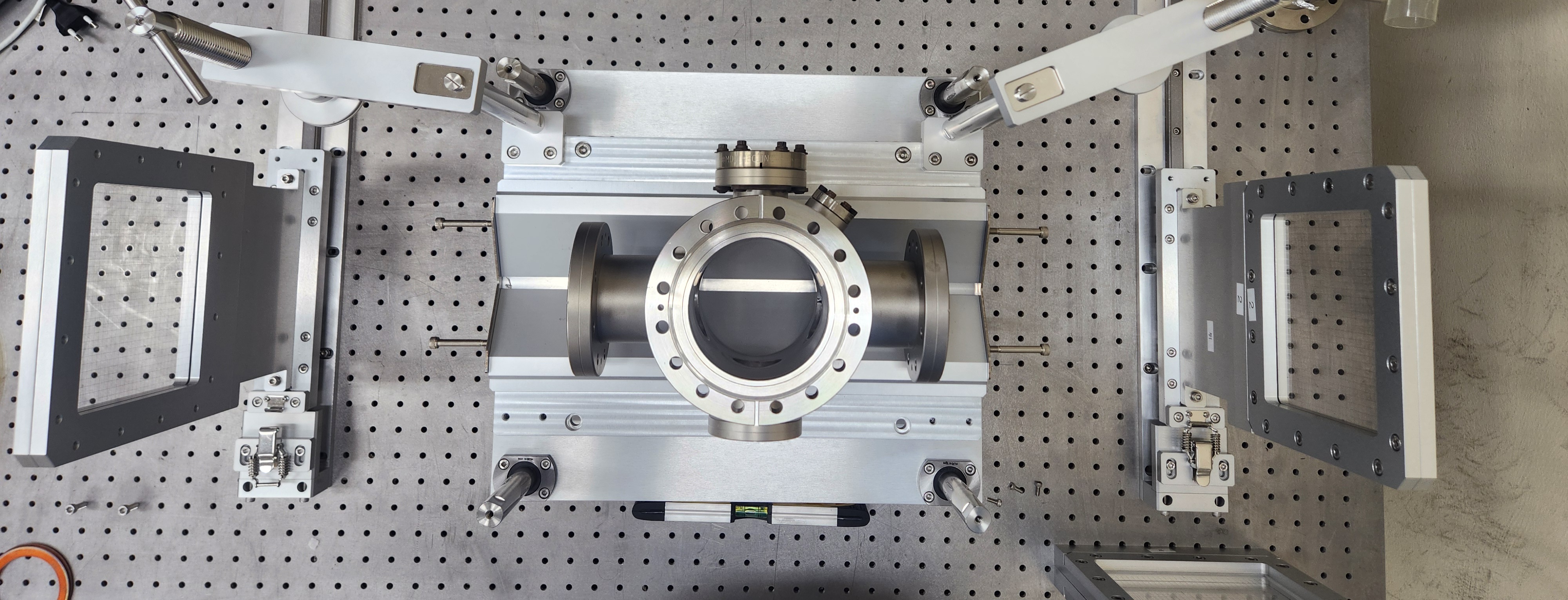 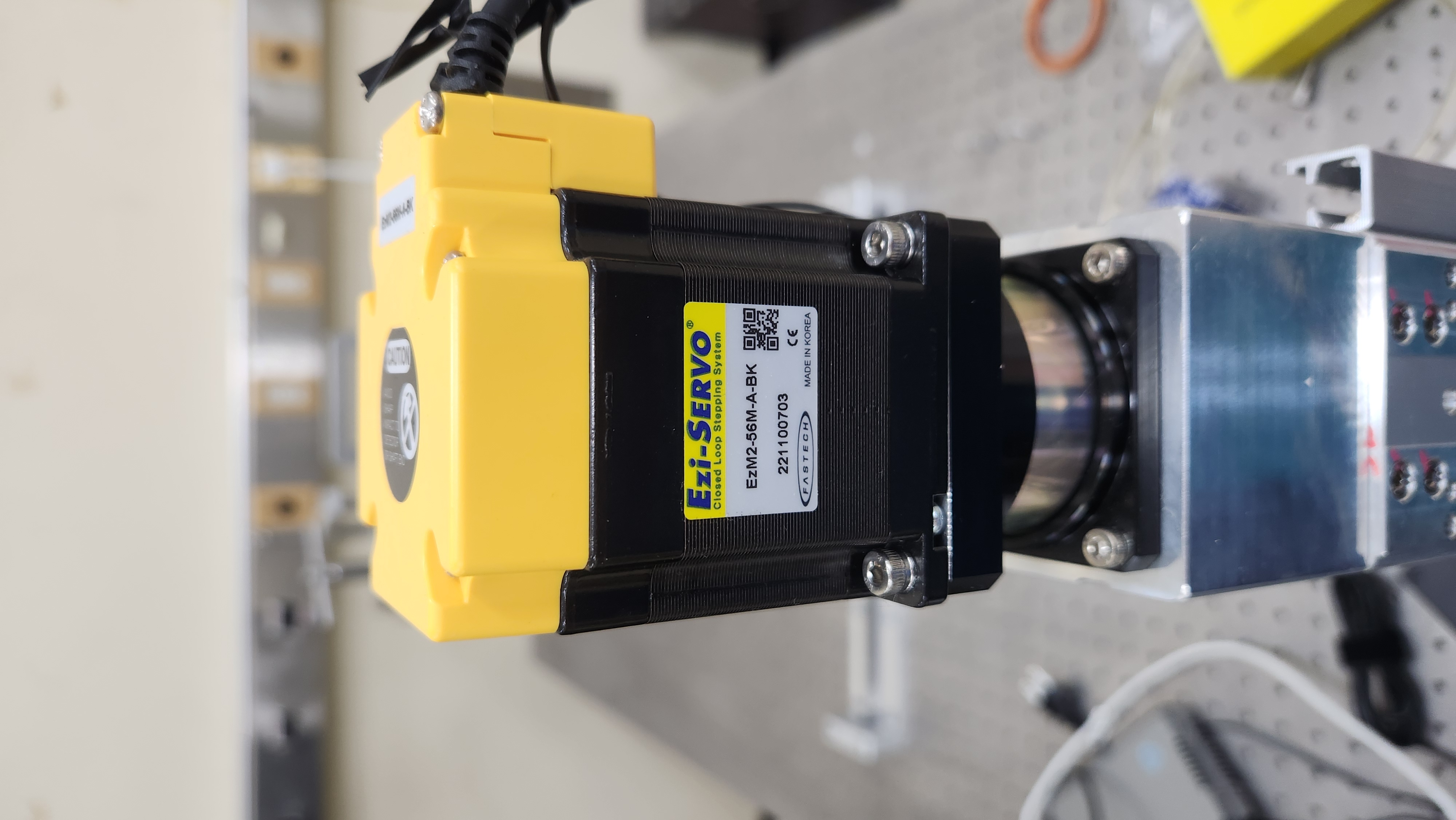 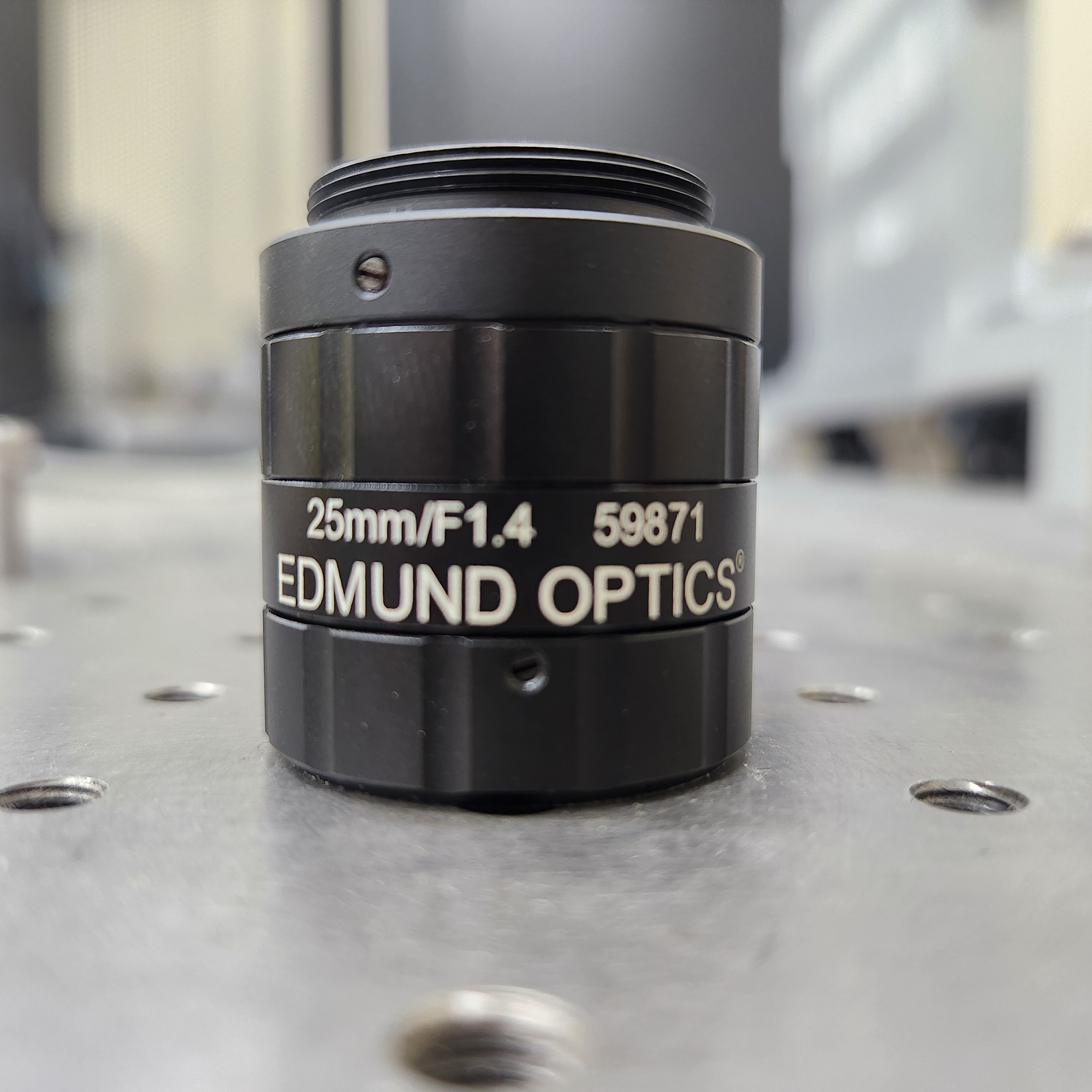 21